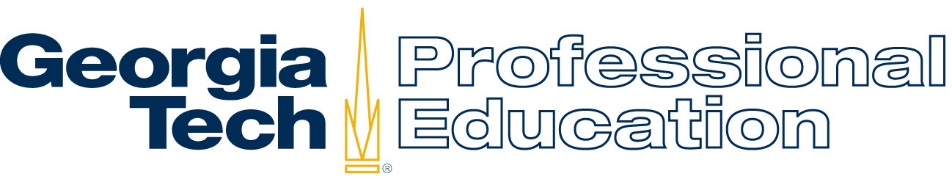 For Savannah Course & Program Information
https://pe.gatech.edu/savannah-campus
For More Information
Veterans Education 
Training & Transition
       Program
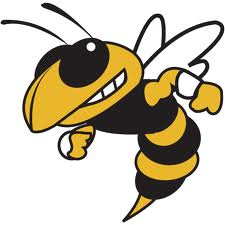 James R. Wilburn, Ed.D.
Academic Program Director, Military, Professional Education
Georgia Institute of Technology
210 Technology Circle, Savannah, GA 31407-3016
Office: 912-966-7951 
Email: James.Wilburn@pe.gatech.edu
Website: www.gtpe.gatech.edu/
[Speaker Notes: Q&A


Now, I think we have some time for questions and discussion.]
Contact Me
Questions or Local Partnerships

Ben Cheeks
Coastal Region Extension Manager
(912) 571-1902
ben.cheeks@gatech.edu

EI2 Website
innovate.gatech.edu
GaMEP Website
www.gamep.org